Jeu de l’oie – Le passé composé avec Avoir
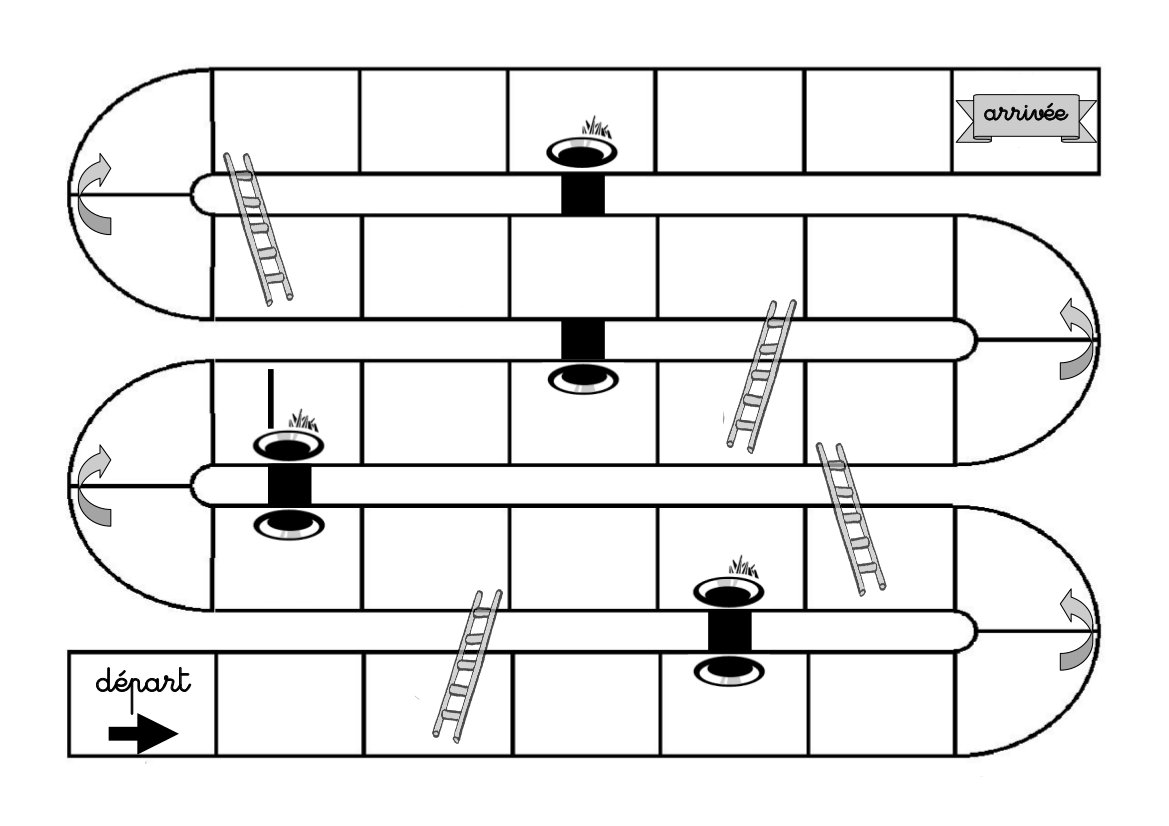 grossir
vendre
prendre
faire
vouloir
agir
grandir
écouter
dire
divertir
choisir
regarder
être
manger
finir
pouvoir
aimer
chanter
préférer
voir
avoir
adorer
parler
jouer
acheter
habiter
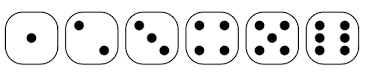 Il
Elles
Je
Tu
Nous
Vous